Анализ результатов контрольной работы №4
по теме: «Молекулярно-кинетическая теория газов»
Всего писало контрольную работу: ___ человек(а)
Отсутствовало на контрольной работе: ___ человек(а)
Агрегатные состояния вещества
Жидкое
Парообразование
Плавление
Конденсация
Кристаллизация
Газообразное
Твёрдое
Сублимация
Десублимация
01.07.2013
"ВЗАИМНЫЕ ПРЕВРАЩЕНИЯ ЖИДКОСТЕЙ И ГАЗОВ"
Цели урока:
изучить процессы взаимного превращения жидкостей и газов, их названия и определения; характеристики влажности воздуха;

научится определять влажность воздуха по показаниям психрометра.
Испарение –

это переход вещества из жидкого или твёрдого состояния в газообразное – пар
Конденсация водяного пара –

это переход водяного пара, содержащегося в воздухе, в жидкое состояние (капли)
Динамическое равновесие между жидкостью и паром –

это такое состояние, при котором число молекул, покидающих поверхность жидкости, равно в среднем числу молекул пара, возвратившихся за это же время в жидкость
Насыщенный пар – 

это пар, находящийся в динамическом равновесии со своей жидкостью.
ро = n∙k∙T
Кипение

– это переход жидкости в пар, происходящий с образованием в объёме жидкости пузырьков пара
Влажность –

это содержание водяного пара в воздухе
Характеристики влажности:
Парциальное давление водяного пара –

это давление, которое производил бы водяной пар, если бы все остальные газы отсутствовали

р [Па]
Характеристики влажности:
2. Абсолютная влажность –

это плотность водяного пара, содержащегося в воздухе

с [г/м3]
Характеристики влажности:
3. Относительная влажность воздуха – 

это отношение парциального давления р водяного пара, содержащегося в воздухе при данной температуре, к давлению ро насыщенного пара при той же температуре, выраженное в процентах:
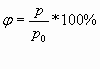 Характеристики влажности:
4. Точка росы –

это температура, до которой должен охладиться воздух, чтобы находящийся в нём пар достиг состояния насыщения (при данной влажности воздуха и неизменном давлении)
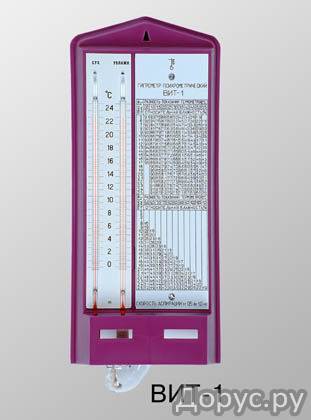 Психрометр
Задача
Найти относительную влажность воздуха, если показание сухого термометра tс = 30о С, а показание влажного термометра tв = 26 оС
Решение:
разность показаний термометров t = tс – tв = 4 оС
по психометрической таблице на пересечении показаний сухого термометра и разности показаний термометра находим 73%
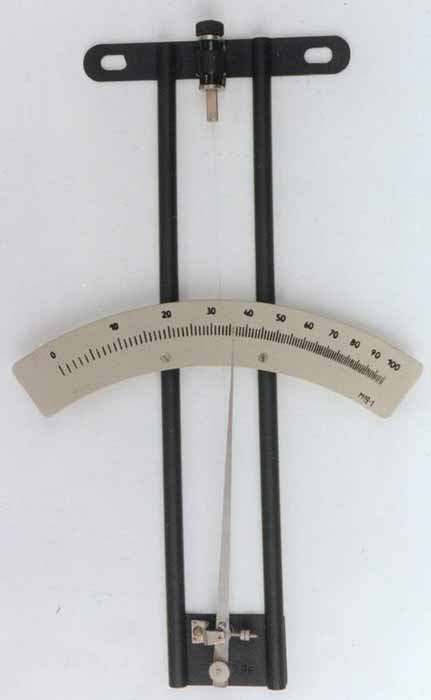 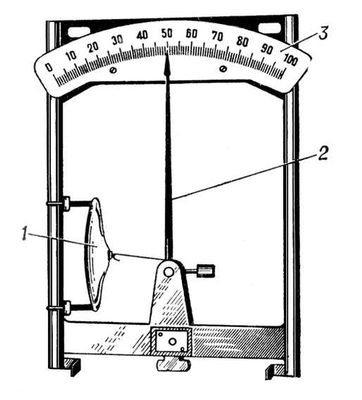 Гигрометр
Дополнительная задача
В комнате объёмом 120 м3 при 15 оС относительная влажность воздуха 60%. Определить массу водяных паров в воздухе комнаты. Давление насыщенных паров po при t =15 оС равно 12 мм рт.ст. Малярная масса воды M = 0,018 кг/моль.
Домашнее задание
Работа над ошибками для тех кто написал к.р. на «2» и «3»
Конспект
Сообщение на тему: «Значение влажности воздуха для живых организмов»